Orientation to New Faculty
Ramapo College of New Jersey
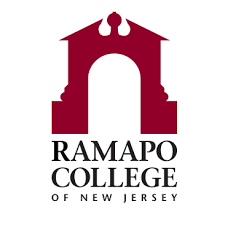 Start Here - WELCOME!
Ramapo College of New Jersey

Founded: 1969
Students: 5,302 (~ 4800 UG; 500 G)
Average class size: 23
Just under 50% of our students live on campus
Five colleges/schools; convening groups (not departments) housed within each college/school: ASB, CA, HGS, SSHS, TAS
Primarily undergraduate, but there are 9 graduate programs
Emerging Hispanic Serving Institution (HSI)!
Ramapo College of New Jersey FAST FACTS - SPRING 2024
Fast Facts about Ramapo
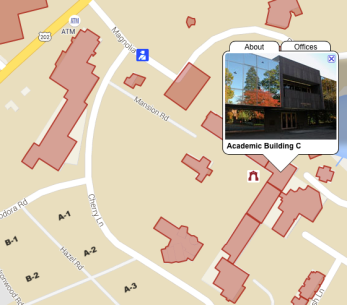 Location: C-102

Go here to get your ID card

Go here for parking passes

Campus Public Safety Emergency: (201) 684-6666

Non-Emergency Calls: (201) 684-7432			       (201) 684-7433
Public Safety
Just dial 201.684.7777 or email helpdesk@ramapo.edu

Tech Support Help Desk

They are not always the answer to your problem, but they will connect you to the right person!
Technology Problems?
http://www.ramapo.edu/academic-calendars/

Important Dates:
First Day of Classes: 9/4/24
Add/Drop Ends 9/10/24 (Full Semester Courses)
Last Day to give a “W” Grade 11/15/24
Thanksgiving Break (college closed) 11/27-11/29
Final Exams: 12/14-12/20
Final Day to Give an “I” (Incomplete): 12/20
Spring Break (college closed)

Note: classes held, offices closed on certain days!
Academic Calendar
Visit the following link to the Faculty Meeting Calendar:
https://www.ramapo.edu/fa/calendar/
	-Faculty Assembly
	-Unit Council Meetings
	-AFT Union Meetings
	-Major/Minor Convening Group Meetings
Meeting Schedule
Local 2274 negotiates with 8 other NJ state colleges and is part of a national union with 1.8 million members!
Collective bargaining has resulted in full-time employees receiving a 3.5% across-the-board increase in each year of the contract.
Learn more: 
https://ramapoaft.org/
To join:
https://www.cnjscl.org/membershipcard.htm
Speaking of AFT (Local 2274)
Classrooms should have white (not smart!) boards.  
Ask Unit Secretary for Markers or Bring Your Own
Don’t necessarily expect erasers.  
Again, ask Unit Secretary
Classrooms have audio/visual lecterns/podiums/units
All should have desktop computer
Should be ports to link your laptop–bring cords in case
All classrooms have WiFi
Should be DVD players and overhead projectors
Few classrooms have Webex Kits
Always have a Plan B!
What You Will Find in a Ramapo Classroom
Unit (School) Secretaries ask for Syllabi 2 weeks before semester begins
Ask Conveners for Copies of Previous Syllabi
Academic Review Committee (ARC) Manual has specific guidance:
https://www.ramapo.edu/fa/arc/
Course Preparation Guidelines
Syllabus Checklist
Preparing Your Syllabi
Our Intranet is the place to access most of what you will need, including class rosters, employee information, etc.
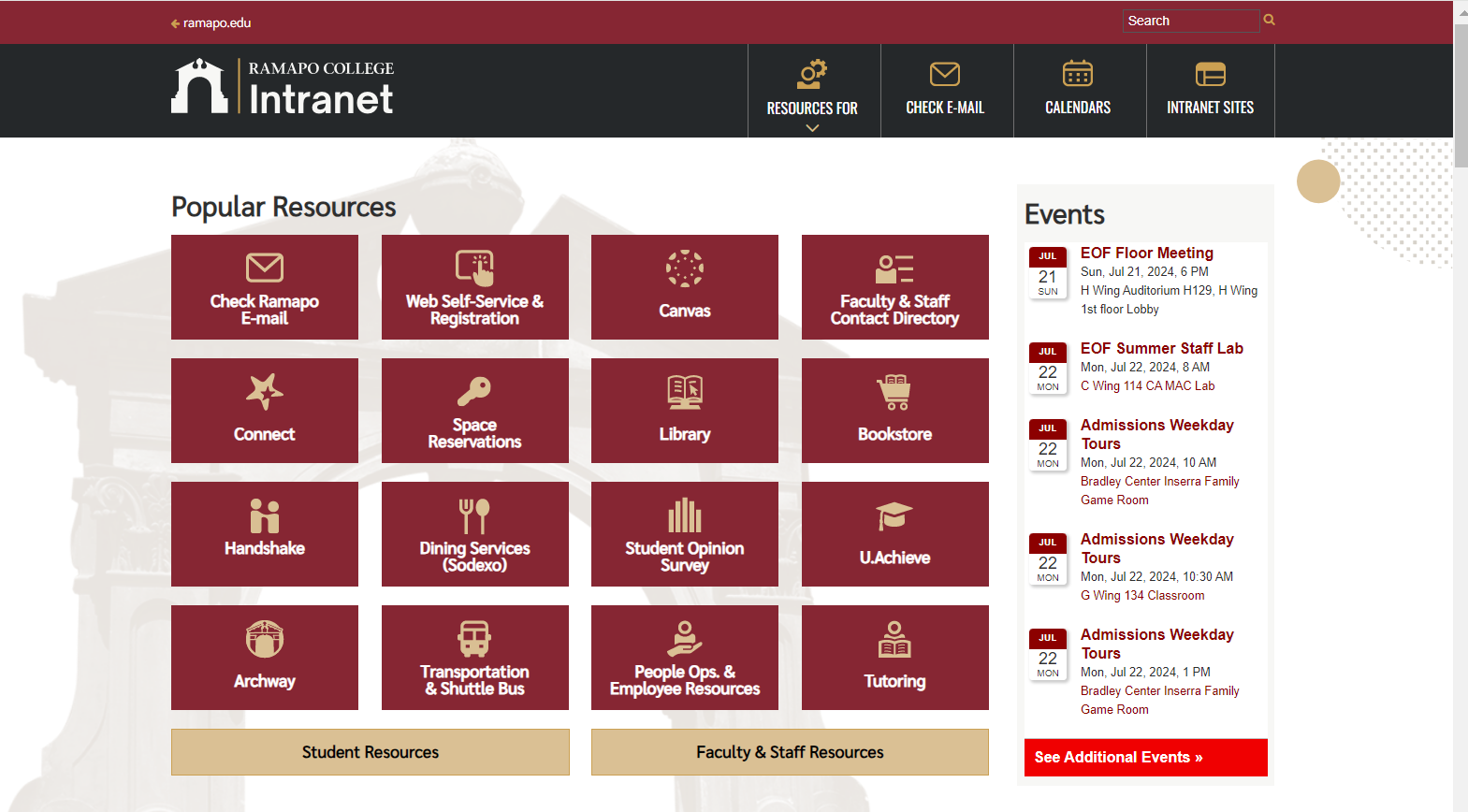 web.ramapo.edu
We are a Canvas-based institution:
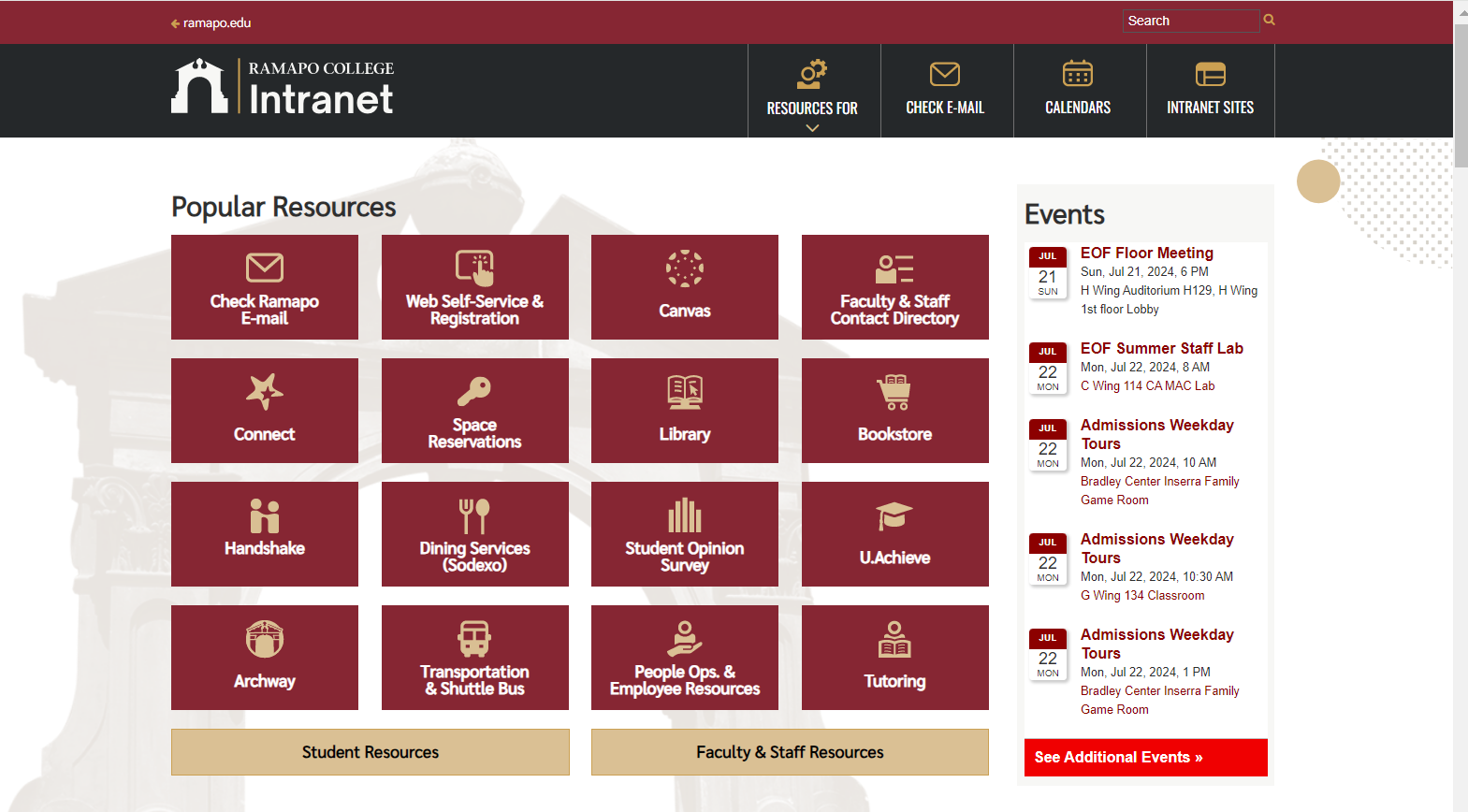 Learning Management System
Get one-on-one support and attend workshops on Canvas, instructional design, and other technologies such as Kahoot, Turnitin, Respondus, and more.


Online office hours, or visit the IDC Lab in LC201
Director: Michael Bitz (SSHS): mbitz@ramapo.edu 

For more info:
http://www.ramapo.edu/idc
Instructional Design Center
Upcoming IDC Workshops
Wednesday, August 21, 2024:
9am-10am: Canvas: Getting Started
10am-11am: Canvas: Assignments & Gradebook
11am-12pm: Canvas: Templates
1:30pm-2:30pm: Kahoot!
2:30pm-3:30pm: Turnitin
Register in advance at: https://www.ramapo.edu/idc/workshops-and-training/
Instructional Design Center
Upcoming IDC Workshops
Thursday, August 22, 2024:
9am-10am: How to Talk With Students About AI
10am-11am: AI-Resistant and AI-Assisted Assignments
11am-12pm: AI Self-paced Course / Virtual Hub
1:00pm-3:00pm: New Faculty and New Semester Hands-on Support Session (in-person only)
Register in advance at: https://www.ramapo.edu/idc/workshops-and-training/
Instructional Design Center
Enter Secure Area
Faculty Services Includes:
Grade Entry
Student Search
Overrides
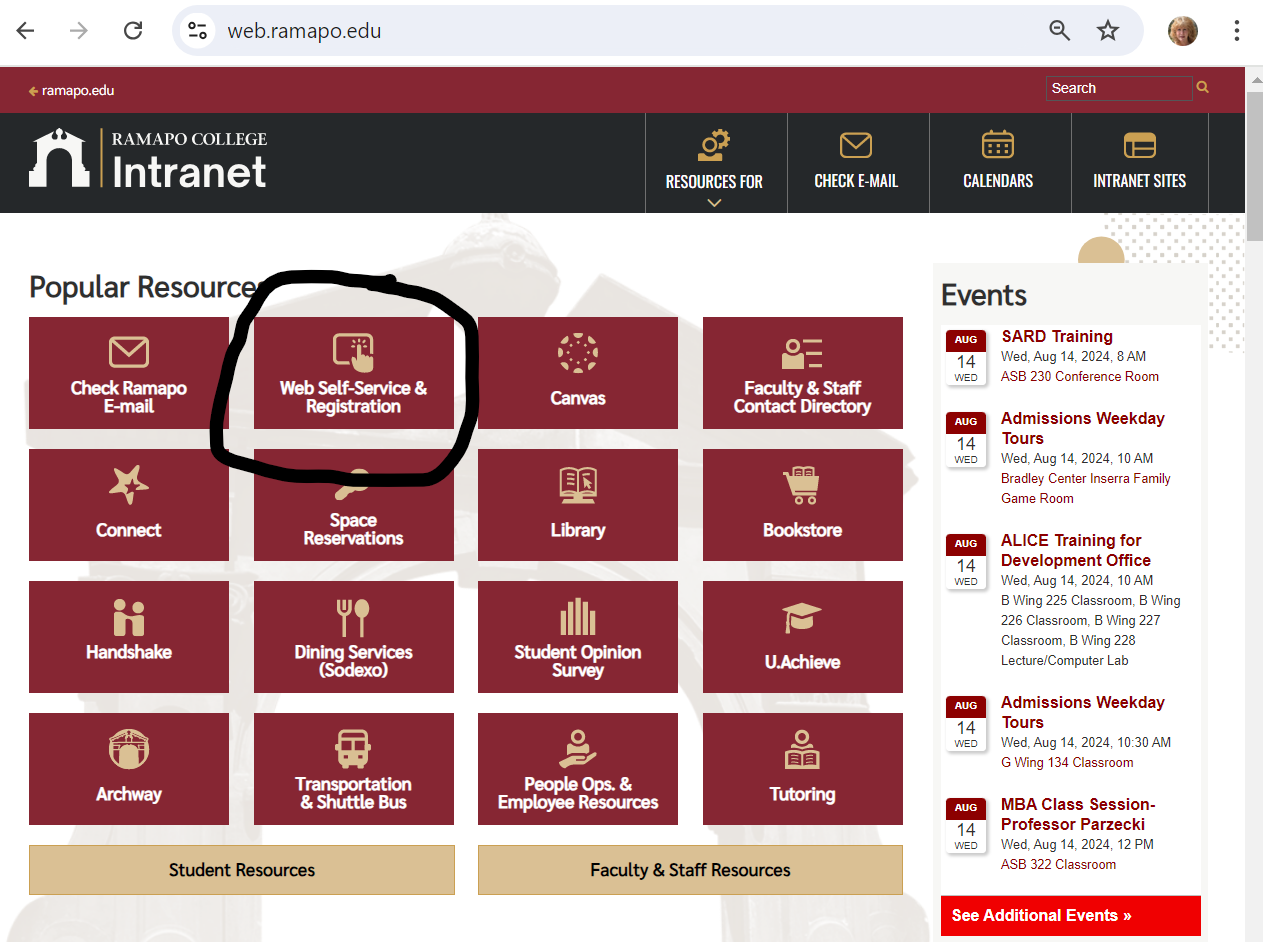 Course Administration Through Web Self-Service
Course Evaluations
Peer Evaluations
Dean Evaluations
Student Opinions


Final Exam Schedule:
http://www.ramapo.edu/web-resources/exams/
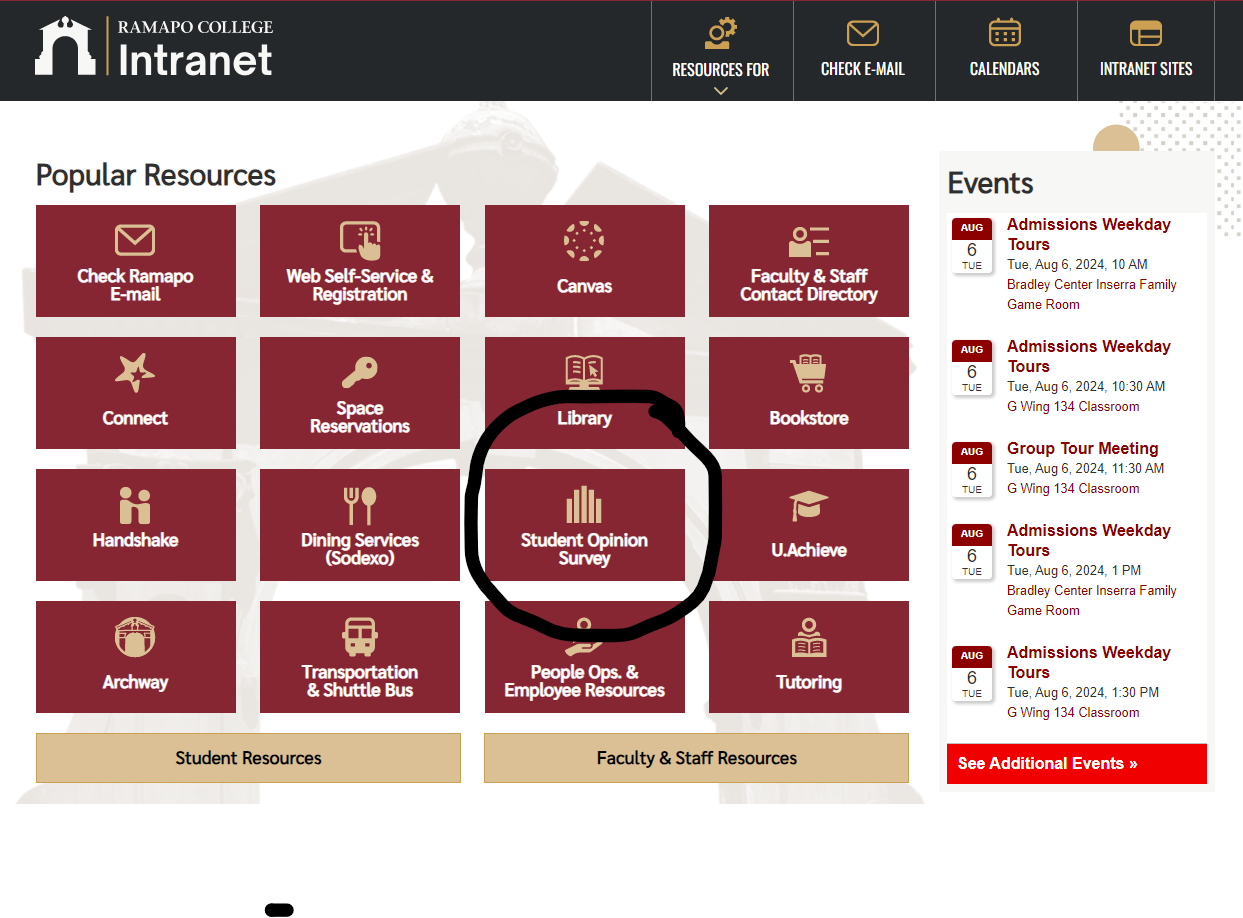 Finishing Up the Semester
Contact your convener!

Contact your Unit secretary!

Contact your Deans!

Contact me!  Rabzug@ramapo.edu
Questions?